Mathematics
Lesson 9 of 15
Unit 10: Measure and Money Problems
Money Bags


Independent Task
Mr Whitehead
‹#›
Money Bags
Louise had 7 pennies, which she divided between 3 bags.
Could she then pay any sum of money from 1p to 7p without opening any of the bags?
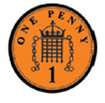 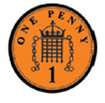 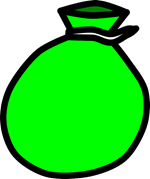 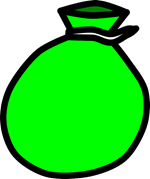 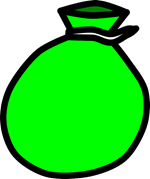 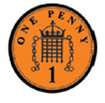 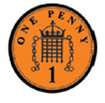 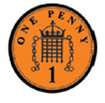 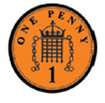 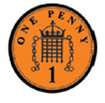 [Speaker Notes: Independent Task]
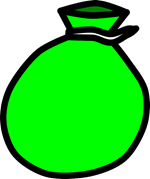 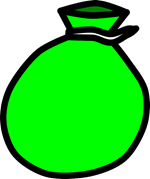 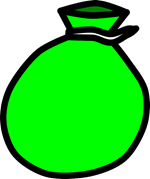 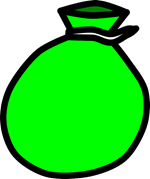 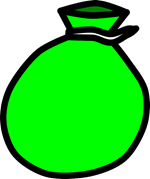 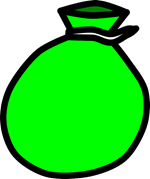 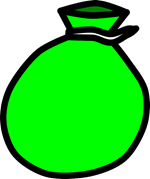 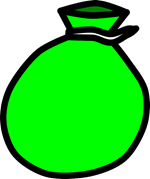 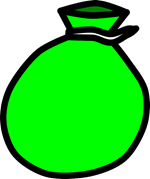 Amounts that can be made using the bags:

________________
Amounts that can be made using the bags:

________________
Amounts that can be made using the bags:

________________
___p
___p
___p
___p
___p
___p
___p
___p
___p
[Speaker Notes: Independent Task
Review]